Introducing Infinity – The Network for Neurodivergent Public Servants
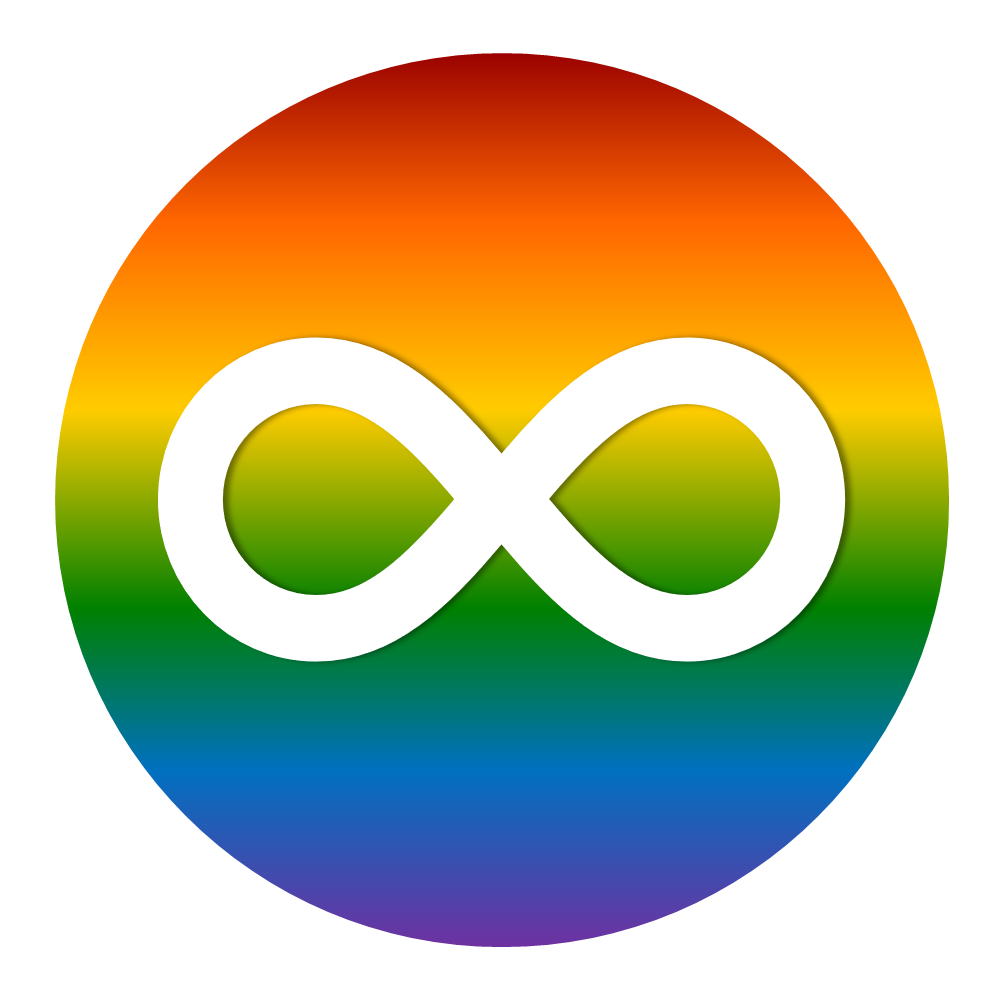 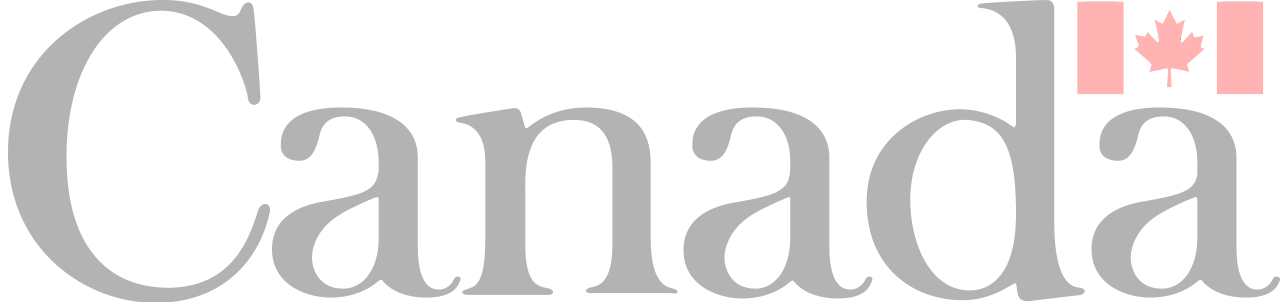 What’s neurodiversity?
“…a concept where neurological differences are to be recognized and respected as any other human variation.”(National Symposium on Neurodiversity, 2011)
Neurodiversity is both…
A paradigm to reframe thinking around neurodivergent conditions
A movement seeking greater acceptance for ND people.
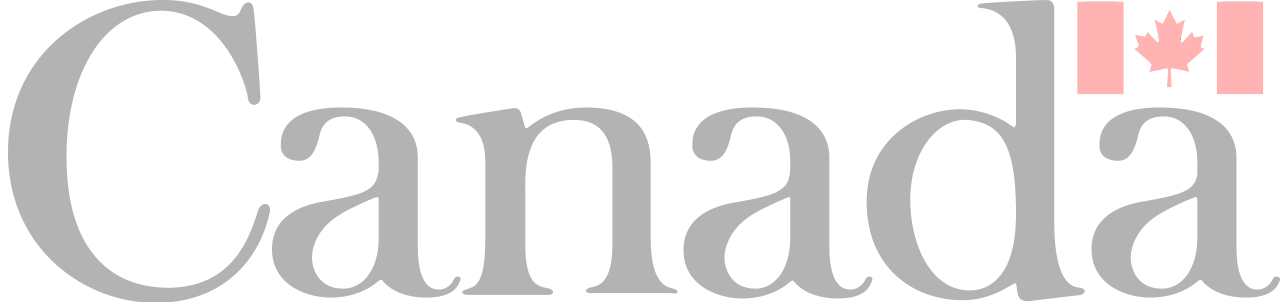 The infinity symbol is a common symbol for neurodiversity, celebrating a varied spectrum of experiences
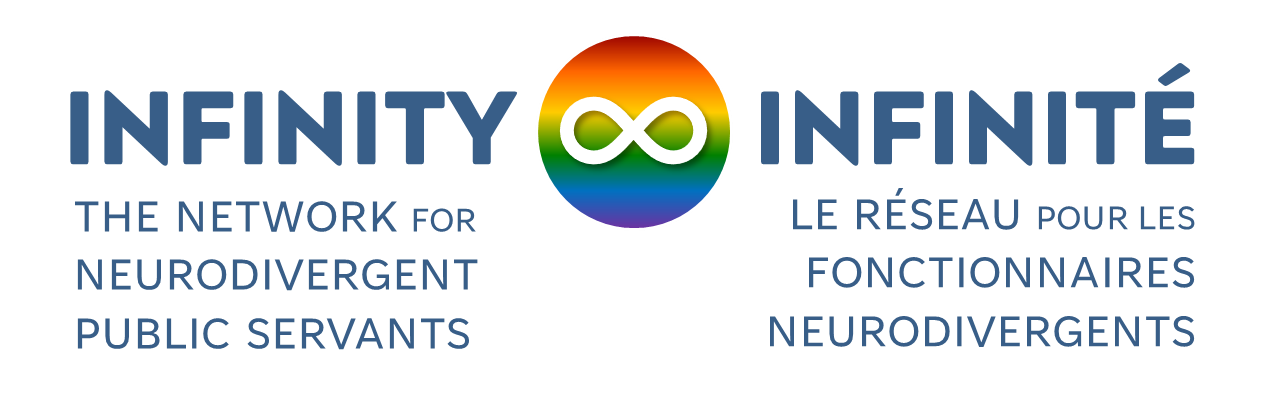 in·fin·i·ty
that which is boundless, endless, or larger than any natural number
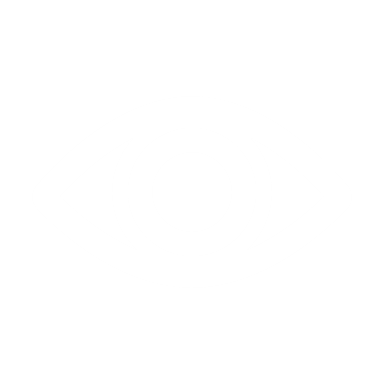 VISION
MISSION
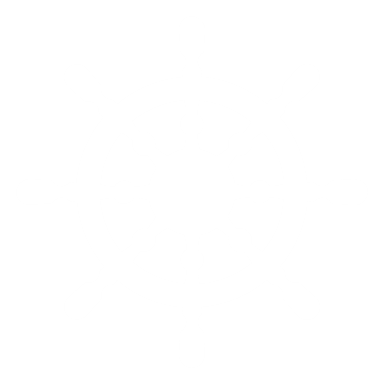 An inclusive federal public service that empowers neurodivergent employees with the right tools and support to succeed throughout their careers
To connect, empower, and advance neurodivergent public servants throughout their careers
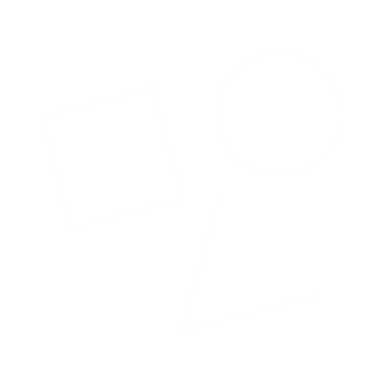 ACTIVITIES
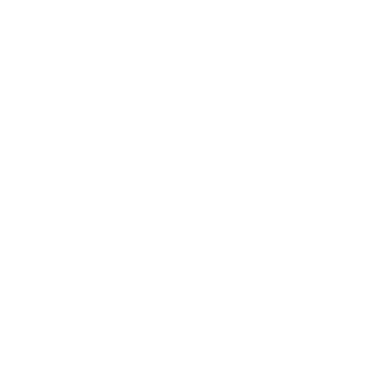 BY THE NUMBERS
Virtual and in-person networking
Professional development activities
Mentorship
GCtools groups 
Discord server 
Collaboration with other GC networks and external partners
1,200+ members as of April 2024
80+ institutions represented
Members residing in every province and territory
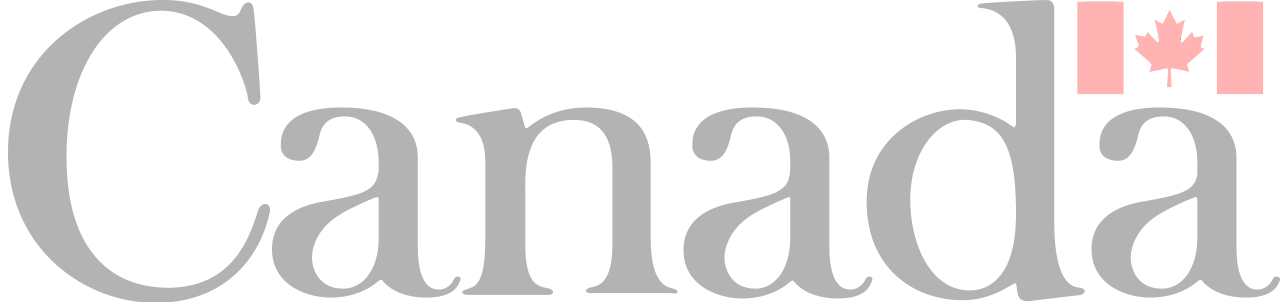 Our activities (1 of 2)
Social & networking events

Virtual and in-person opportunities for members to connect, make friends, and share ideas
Examples: Infinity Meet and Greet, Lunch and Game, NeuroNiche workshops
Online communities

Active communities on GCcollab, GCxchange, and Discord
Communications


Bi-weekly newsletter:  Infinity In Sum 
Social media: LinkedIn
Resources for neurodivergent employees

We are creating resources made by and for neurodivergent employees to support them in hiring, retention, and advancement
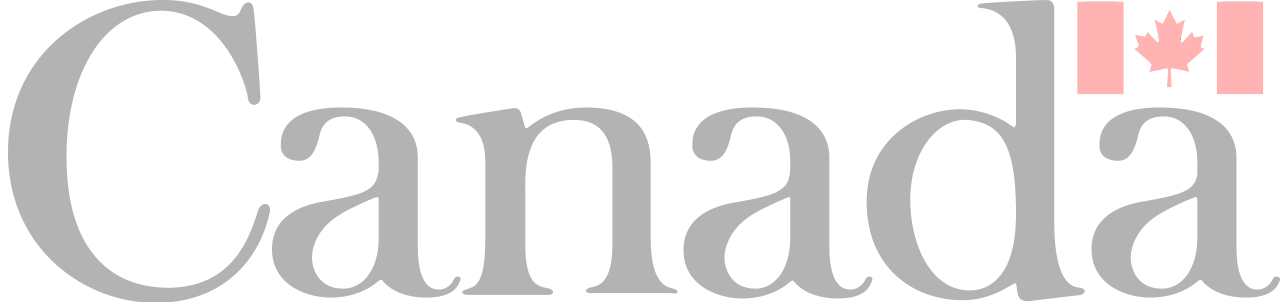 Our activities (2 of 2)
Neurodiversity learning resources for the federal public service

Infinity is developing resources to help managers and employees know how to better support and empower their neurodivergent colleagues
Engagement with unions and bargaining units 

Infinity works with unions and bargaining units to ensure they are positioned to advocate for the needs of neurodivergent public servants
Advocacy to senior management
We regularly meet with senior leaders in the federal public service to advocate for the needs of neurodivergent public servants.
Collaboration with other employee networks

Infinity works with other GC employee networks for equity-seeking groups to advance shared goals and promote neuroinclusion across the federal public service.
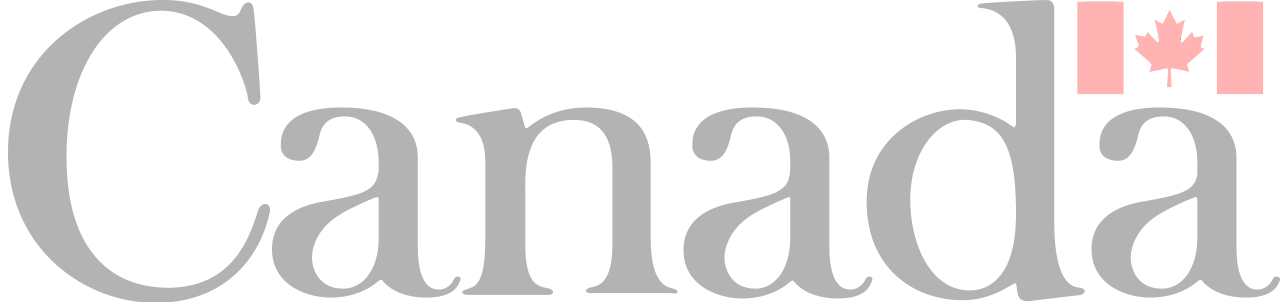 Join our network!
Neurodivergent federal public servant, including students, and their allies in the Government of Canada can become members
Membership is free, and you’ll receive a copy of Infinity’s newsletter, Infinity In Sum, every two weeks.
Stay in touch with us!
Linktree (https://linktr.ee/infinityinfinite) 
Email: infinity-infinite@tbs-sct.gc.ca
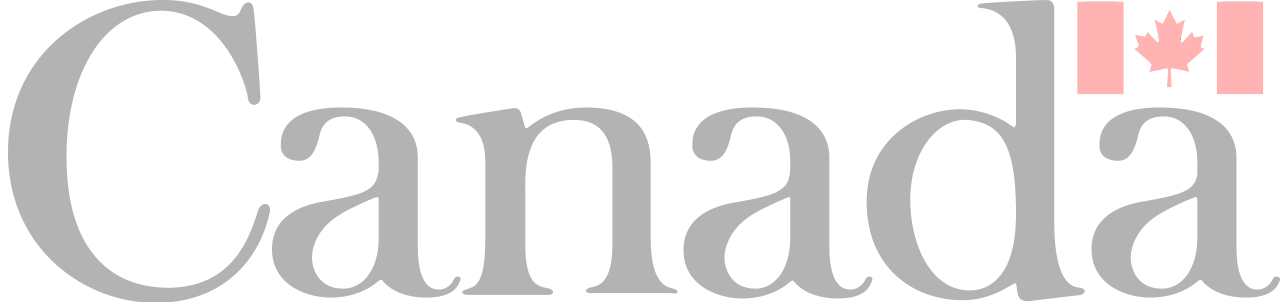